Travaux pratiques de Botanique                               TC- SNV   2ème LMD
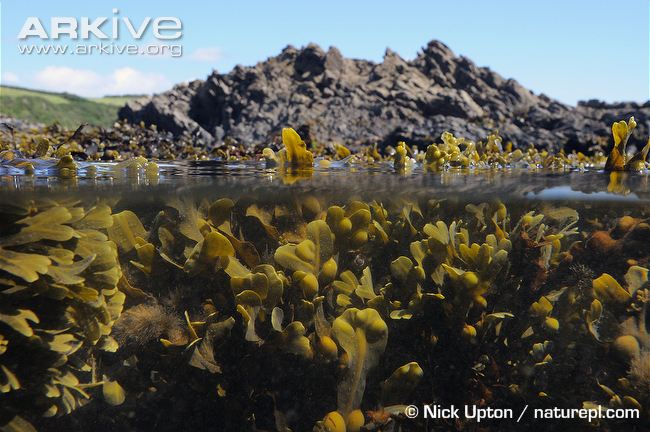 TP 2:  Algues brunes(Chromophycophytes)
Par: Mme BOUCHOUKH
Algues brunes: Algues appartenant à l’embranchement des Chromophycophytes ou le phylum des Chromophytes
Algues qui possèdent principalement les chlorophylles A et C et d’autres pigments.
 Algues en général marines.
Cinq classes :
      Chrysophycées
      Diatomophycées
      Xanthophycées
     Eustigmatophyceae
      Phéophycées:  La classe la plus importante
Les phéophycées (vraies algues brunes)
1500 espèces marines allant de quelques millimètres de longueur à plus de 10 mètres.
Contiennent de la chlorophylle A et C, et de la fucoxanthine (noire)
Toujours pluricellulaires.
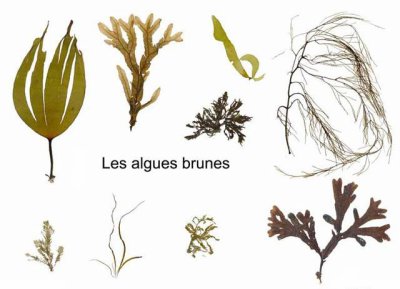 L’espèce: Fucus vesiculosus
Position systématique:
Règne : Plantae
Embranchement :Chromophycophytes
Classe : Phéophycées
Sous classe : Cyclosporophycidées
Ordre : Fucales
Famille : Fucacées
Genre : Fucus
Espèce : Fucus vesiculosus
L’espèce: Fucus vesiculosus
Vésicules aérifères ou flotteurs
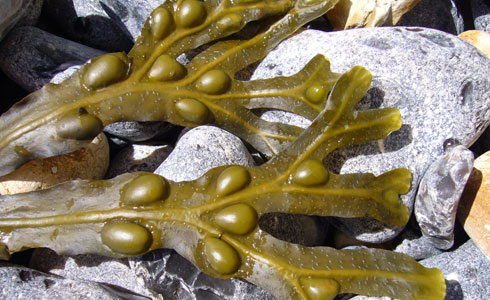 Le thalle est un cladomothalle fucoïde
Reproduction
Aux extrémités:
Des ronflements sexuels qui sont les réceptacles
Chaque réceptacle contient plusieurs conceptacles
Conceptacle mure
Jeune conceptacle
Ostiole
Observation microscopique d’une coupe transversale d’un réceptacle femelle de Fucus vesiculosus
Conceptacle femelle
Ostiole
Epiderme
(oogone)
Observation microscopique d’un conceptacle femelle de Fucus vesiculosus
Conceptacle mâle
( anthéridie)
Observation microscopique d’un conceptacle mâle de Fucus vesiculosus
Position systématique:
Règne :
Embranchement :
Classe :
Sous classe :
Ordre :
Famille :
Genre :
Espèce :